Gender and Culture Differences in Personality
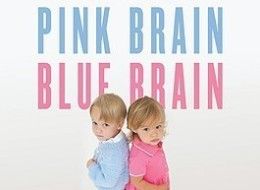 Gender Stereotypes
Gender – social interpretation of what it means to be a man or woman

Gender Stereotypes—beliefs about how men and women differ or are supposed to differ, in contrast to what the actual differences are. 

Sex differences were rarely studied prior to 1974, and whether they should be studied at all is still controversial.
Effect Size
The most commonly used statistic in meta-analyses
Calculates the difference between groups in terms of standard deviations
A d score of .1 means that the groups differ by 1 standard deviation; .5 = half a standard deviation difference
In terms of sex differences, positive values indicate that men have higher scores; negative values indicate that women have higher scores.
Effect Size Cutoffs
Different Positions in Gender Research
Minimalist position:  men and women do not differ much at all (effect sizes are small) on any personality variable, and whatever differences there are trivial in importance.
Maximalist position: magnitude of sex differences is comparable to magnitude of many other effects in psychology and should not be trivialized. Even small sex differences can have large practical importance. (Alice Eagly is a proponent.)
Temperament in Children
Inhibitory control  (d = -.41), meaning girls have more control. Related to development of conscientiousness, although there is no gender difference on this variable in adulthood.
Perceptual sensitivity (d = -.38) girls are higher
Surgency: cluster including approach behavior, high activity, & impulsivity. Boys are higher (d =.38).
Physical aggression—boys score higher (d = .60)
Negative affectivity—basically no difference, though girls are more neurotic later.
Gender Differences in Five-Factor Model
Extraversion: no overall difference, though women are higher in gregariousness & men are higher in assertiveness and activity level (subtypes of extraversion)
Agreeableness: women score higher than men in 50 cultures (d = -.32), mainly because of the subfactors of trust and tender-mindedness.
Conscientiousness: negligible sex differences
Intellect/Openness: no difference
Emotional Stability: largest sex difference; women are less stable by half  a standard deviation.
Women experience emotions more frequently and intensely than men do.
Global Self-Esteem
Overall, men have slightly higher scores than women ( d = .21).
Young children (ages 7-10) have no basically difference.
Gap widens as they near adolescence.
Biggest difference is age 15-18; d = .33)
Gap starts closing again in adulthood.
From age 60 on, there is no difference.
Sexual Attitudes
Men are more permissive about casual sex & view more pornography.
Men have more sexual partners, more fantasies, and are more willing to accept offers of sex from a stranger.
Men have a harder time being “just friends” with girls.
Only men who are high in “hostile masculinity,” narcissism, and lack of empathy are more likely to be sexually aggressive against women.
Women score higher in emotional investment & attachment to partners and children.
People-things dimension
Men are more likely to work with “things”—they have vocations dealing with impersonal objects rather than people.
Women score toward the people end of the dimension and like to work with people (caring for others, teaching, etc.)
D score is 1.35, so it’s a very large difference.
Sex Differences in Depression
No sex differences during childhood, but by puberty, women show a depression rate of 2-3 times that of men.
Depressed men are more likely to 
Be socially withdrawn, use drugs, experience aches and pains
Commit suicide successfully (women make more attempts)
Depressed women are more likely to
Gain weight and eat excessively when depressed
Cry and confront feelings directly (men become aggressive)
Seek treatment (men simply miss work)
Have more nervous activity (men have more inactivity)
Have a drop in self-esteem and have hurt feelings when depressed.
Why are women more vulnerable to depression?
Lower status in relationships and in the workplace
Lack of control over important areas of life
Work overload
Too much rumination (focusing on symptoms/distress)
Hormones
Too much mate competition and subsequent dissatisfaction with physical appearance after puberty
Sex Roles
Masculinity-femininity concept was originally considered either/or (if high on both, must be low on the other)
Androgynous people are high on both—most highly developed type.
Masculinity—associated with assertiveness, boldness, dominance, self-sufficiency
Femininity—nurturance, emotional expression, empathy
Instrumentality vs. Expressiveness
Androgyny concept has been criticized because it does appear that masculinity/femininity is a bipolar trait
Researchers are now saying their scales measure concepts other than masculinity/femininity.
Janet Spence: Her scales measure Instrumentality (working with others, getting tasks done directly, independence, self-sufficiency) and Expressiveness (empathy, nurturance)
Sandra Bem says the Bem Sex Role Inventory measures gender schemata (cognitive orientations that lead people to process social info on the basis of sex-linked associations).
Heritability of Sex-typed Behaviors
Sex-typed behaviors show moderate heritability within sex (38% of variance)
Gender-atypical behaviors show heritability of .50.
Gender Stereotypes
Beliefs about how sex differ
Remarkably similar across cultures
Women seen as nurturing, self-abasing, affiliative, deferent, communal.
Men seen as dominant, autonomous, aggressive, achievement-oriented, persevering, instrumental (asserting independence from group).
Three components
Cognitive
Affective
Behavioral
Clusters of Stereotypes
Men
Women
Playboy
Social climber/career man
Softy/gay
Egoist/bourgeois
Cool
Homemaker
Sex bomb
Career woman/intellectual (most recent cluster)
Socialization Theory of Sex Differences
Boys and girls develop gender roles through reinforcement by parents, teachers, and the media.
Social learning theory (Bandura)—children learn gender roles by observing behavioral models
Evidence:
Both parents encourage more dependency in girls
Fathers play more roughly with boys
Parents provide gendered toys to their children
Cross-culturally, dads don’t interact as much with girls; boys are allowed more freedom; girls are more sexually restricted and assigned more domestic chores
Lingering Questions
Do biological differences in children drive their toy preferences and other sex-linked behaviors, or do they choose their preferences through learning and reinforcement?
What is the origin of parental socialization practices?
Why do parents want their boys and girls to be socialized differnetly?
Social Role Theory (Eagly & Wood)
Sex differences arise because men and women are distributed differently into work and family roles
Men are expected to be breadwinners and women homemakers.
Children learn the behaviors linked to these roles.
Study of 55 cultures (over 17,000 people) show that the more egalitarian the culture, the greater the sex differences in personality.
This study contradicts social role theory.
Hormonal theories
Men and women differ because of underlying hormone differences beginning in utero and beyond.
Men have 10 times the level of testosterone than women do after puberty.
Testosterone is linked to aggression, dominance, and career choice in both sexes.
Higher testosterone may result from, as well as cause, behavior changes.
Cultural Differences
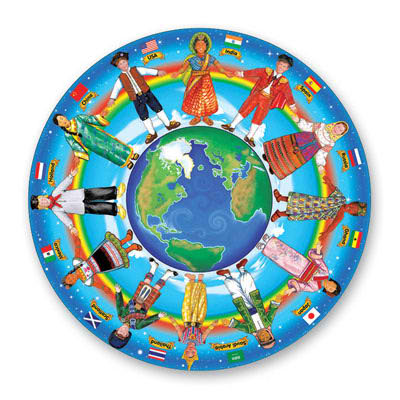 Three major approaches to culture
Evoked culture
Transmitted culture
Cultural universals
Evoked culture
Cultural differences created by differing environmental conditions activating a predictable set of responses
Example: Cultures in which food is scarce (high-variance conditions) show more food sharing
Two necessary ingredients
Universal underlying mechanism
Environmental differences in the degree to which the underlying mechanism is activated
Transmitted Culture
Ideas, values, attitudes, and beliefs originally exist in at least one person and get transmitted to others through interaction.
Example: Hindus believe it’s wrong to eat beef; Jews do not eat pork.
Unclear where transmitted values originate. 
Cultural variable views of morality are transmitted early in life; American 5-year-olds show almost identical moral judgments, though adults’ moral judgments differ radically.
Cultural Tasks
Markus & Kitayama—Each person has 2 fundamental cultural tasks that have to be confronted:
Interdependence—how you affiliate with the larger group
Independence—how you differentiate yourself from the group (unique abilities, personal internal motives, personality)

Western cultures are characterized by independence; collectivist cultures by interdependence
Acculturation
The process of adapting to life in one’s new culture.
People tend to take on personality characteristics of the new culture.
Cultural Differences in Self-enhancement
North Americans show more self-enhancement than Asian people do.
Two possibilities:
Asians may be engaging in impression management and secretly not believe the negative things they say about themselves.
Asians really do evaluate themselves more negatively.

Evidence (strictly anonymous surveys) favors the second possibility.
Effect of Social Class within Culture
Lower-class parents emphasize conformity and obedience to authority.
Higher-class parents emphasize independence, nonconformity, and self-direction.
Probably reflects the types of occupations they have.
Cohort effects are also seen in cultures (Depression era vs. hippie-era)
Cultural Universals
Incest avoidance
Facial expressions of basic emotions
Favoritism toward in-group members
Favoritism of kin
Collective identities
Division of labor by sex
Five-factor model of personality virtually identical across cultures.
Revenge and retaliation
Self distinguished from others
Sanctions for crimes against the collectivity
Reciprocity in relationships
Envy, jealous, and love
Universal stereotypes about men and women.
Emotional experience vs. expression
Some cultures express their emotions more openly.
Japanese are more emotionally restrained than Americans are. 
They appear to experience emotion in identical ways, though.
Mating Strategies (example of evoked culture)
Belsky et al.
Harsh, rejecting, & inconsistent parenting and marital discord produce a personality of impulsivity and a mating strategy marked by early reproduction and lots of partner switching.
Kids raised in stable homes look for delayed reproduction and commitment.
Evidence from kids from divorced homes supports this theor.